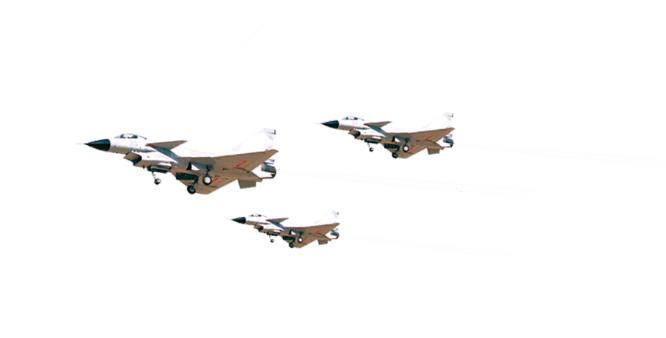 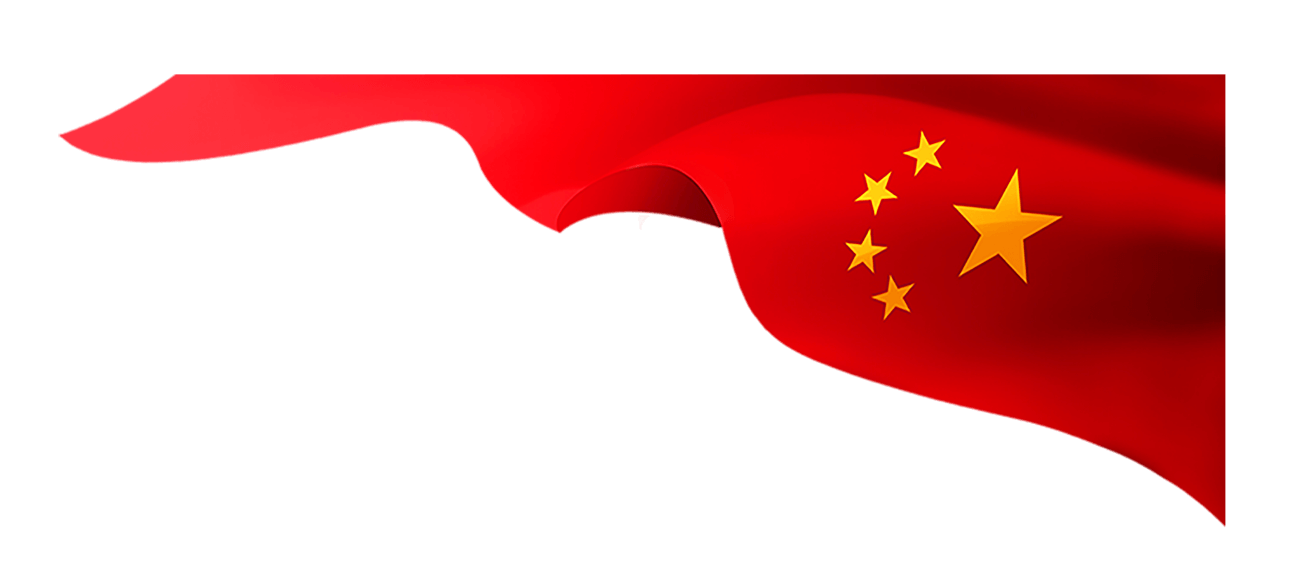 素
军
养
事
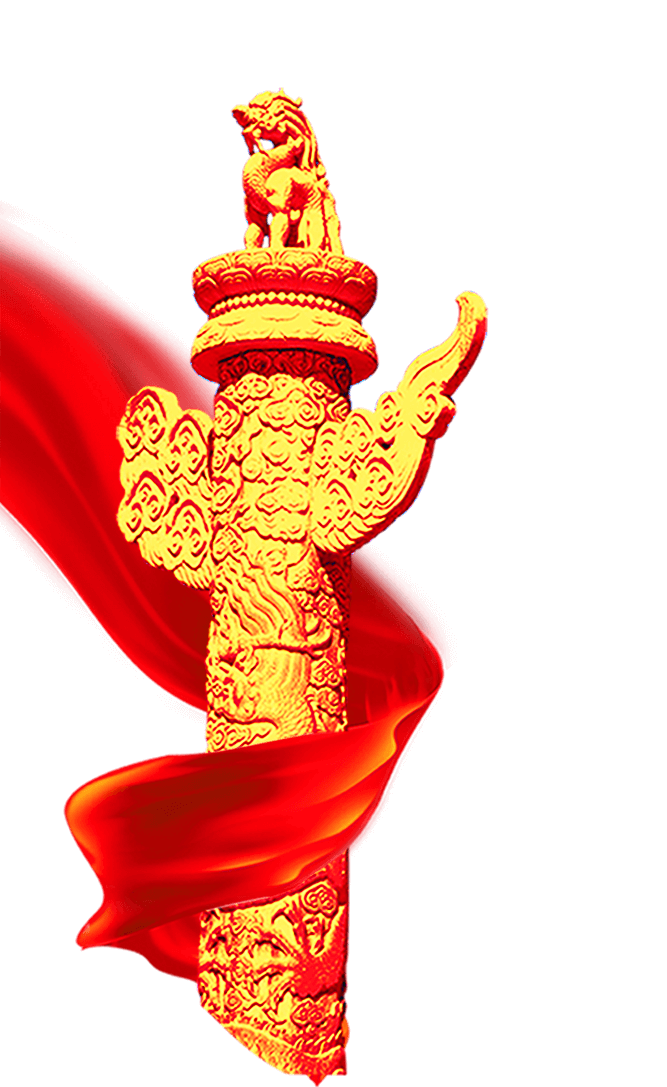 —— 乐于奉献
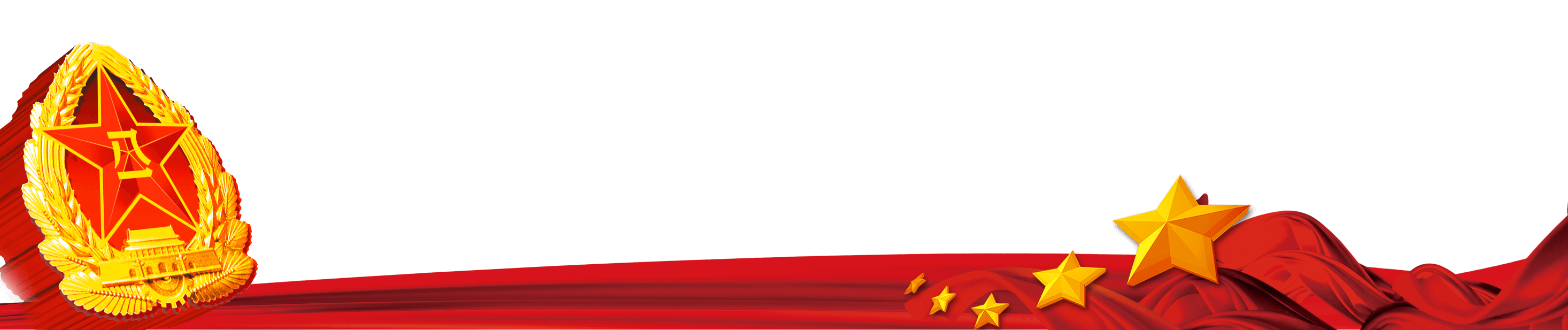 主讲人：杨晓文
奉献
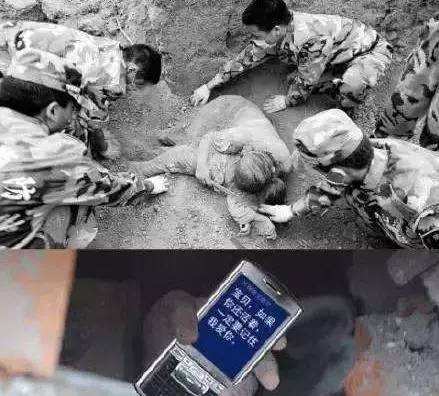 宝贝，如果你还活着，一定要记住我爱你
奉献
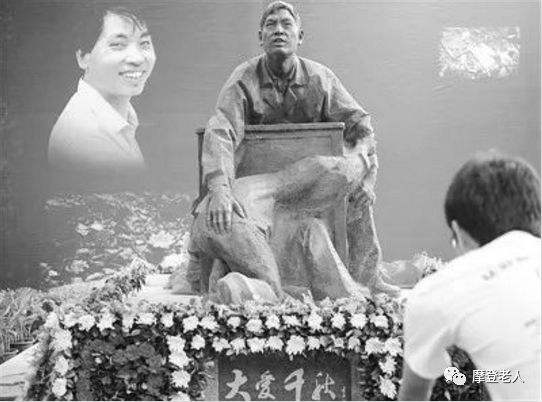 爱自己的孩子是天性
爱别人的孩子是神圣
奉献
奉献，源自于心中有爱，更是一种责任和担当。
奉献
我的祖国我的家
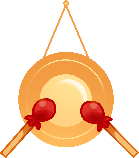 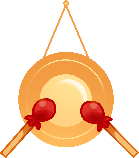 我和我的祖国
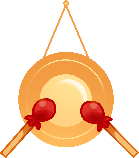 我的人生我做主
奉献
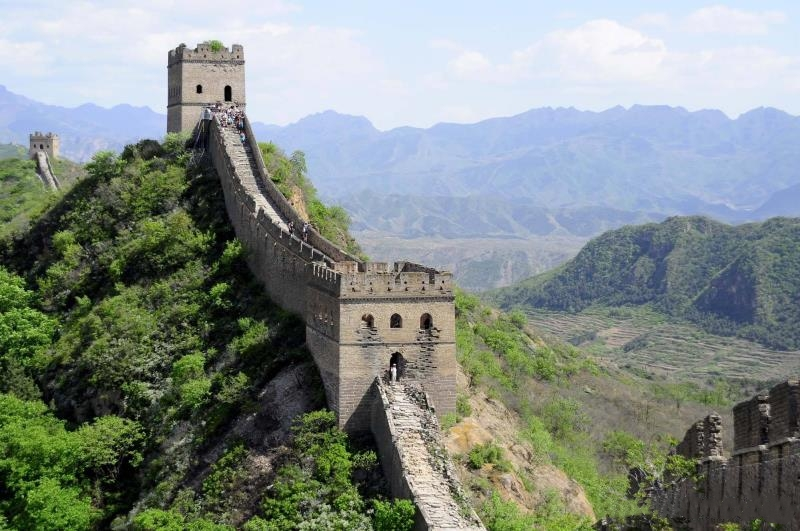 我的祖国我的家
奉献
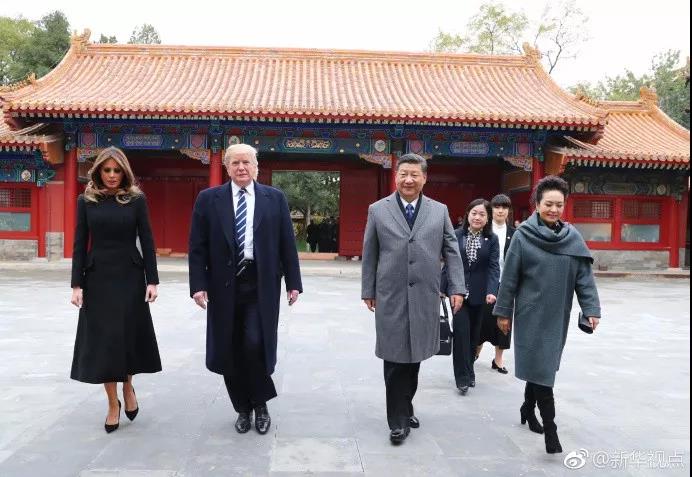 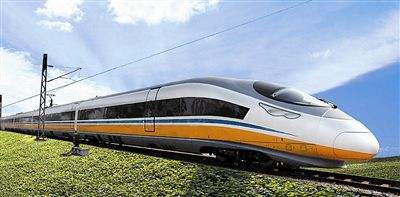 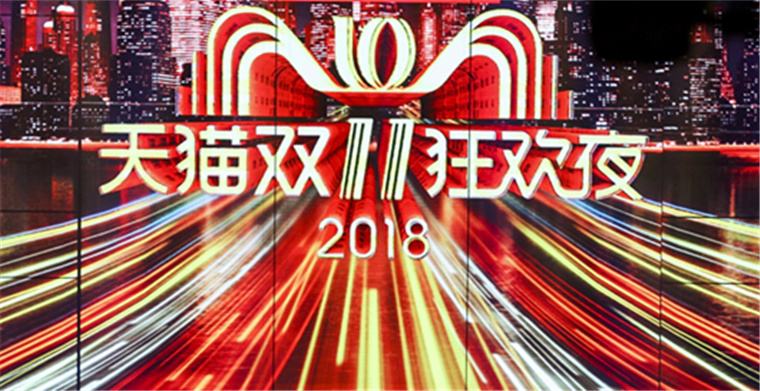 奉献
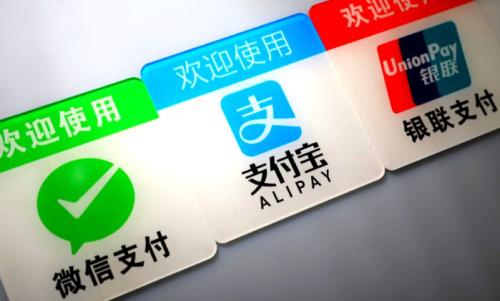 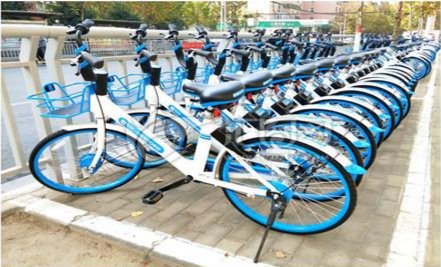 奉献
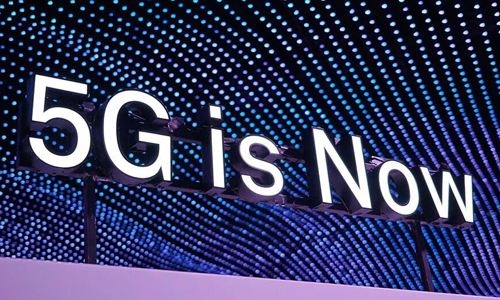 5G是当前高科技的代名词

5G速度更快，可实现人与物、物与物的互联互通
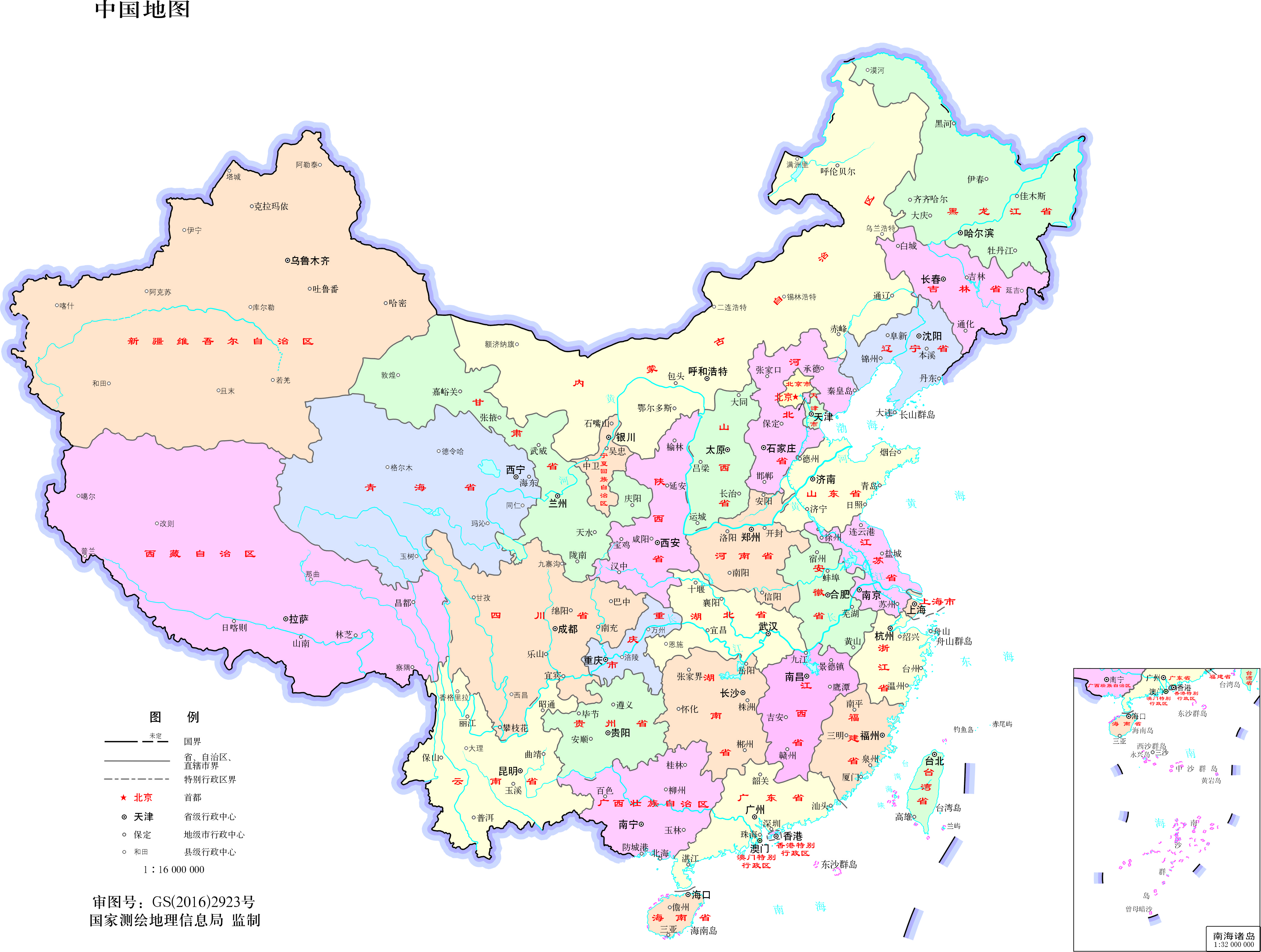 奉献
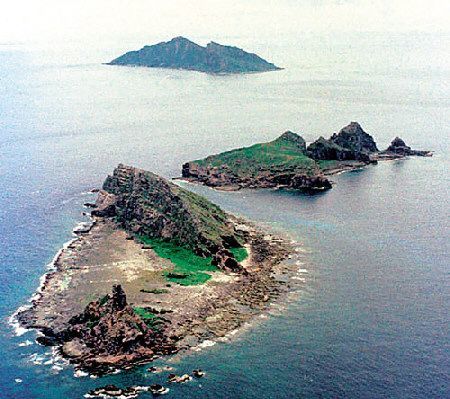 奉献
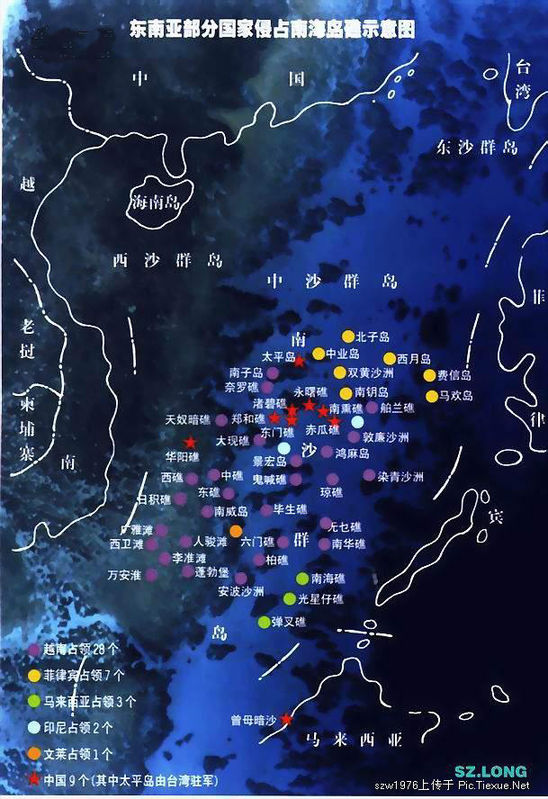 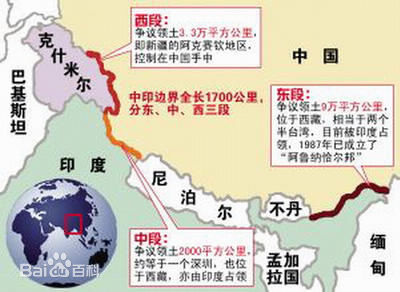 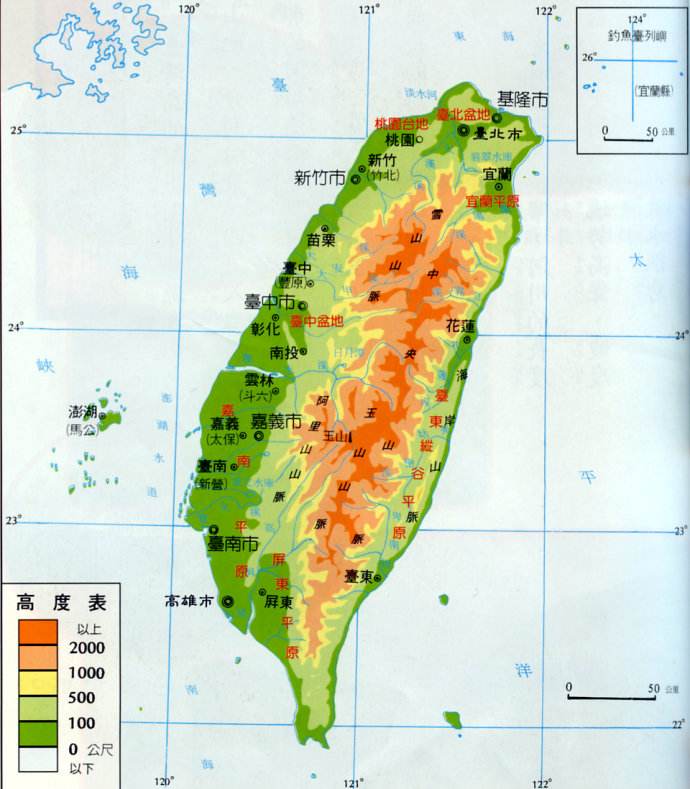 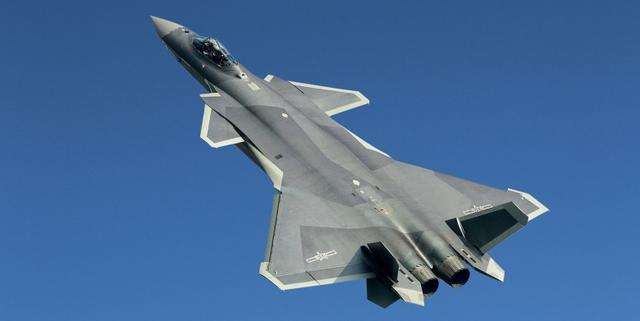 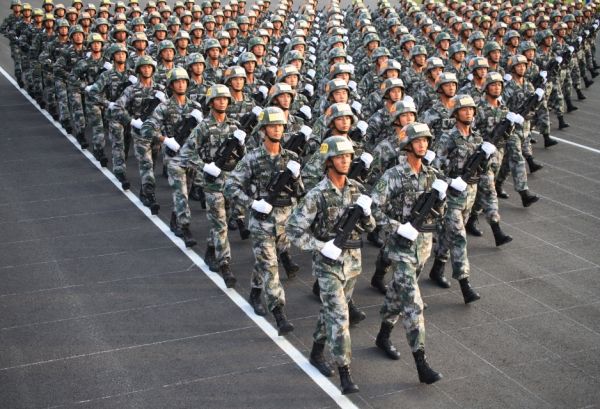 奉献
陆军160万
空军40万
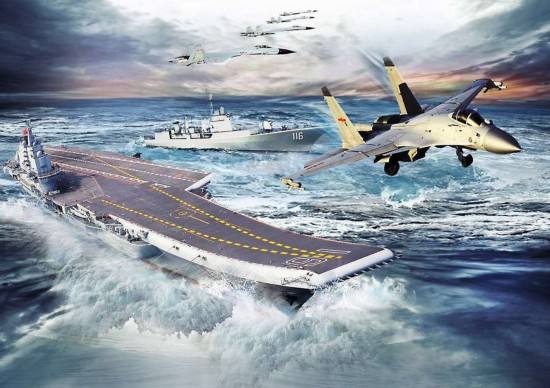 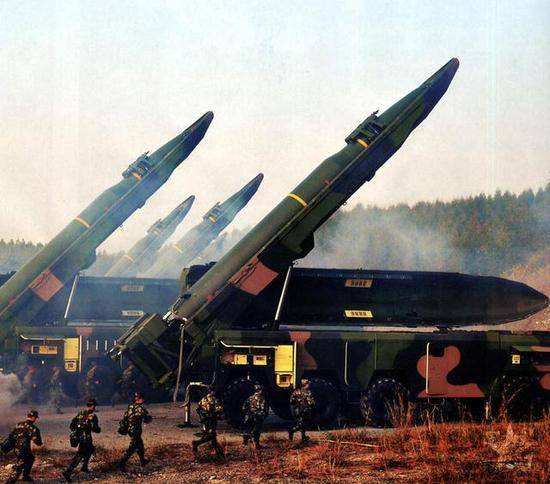 海军25万
火箭军10万
奉献
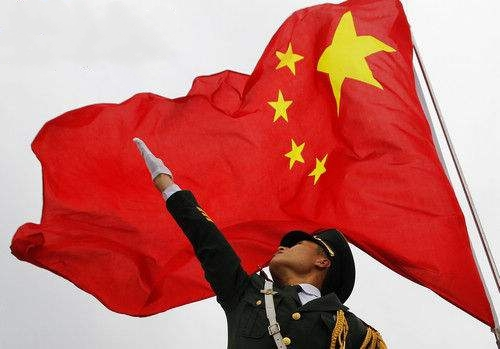 二、我和我的祖国
张思德           董存瑞            黄继光            邱少云             雷锋
奉献
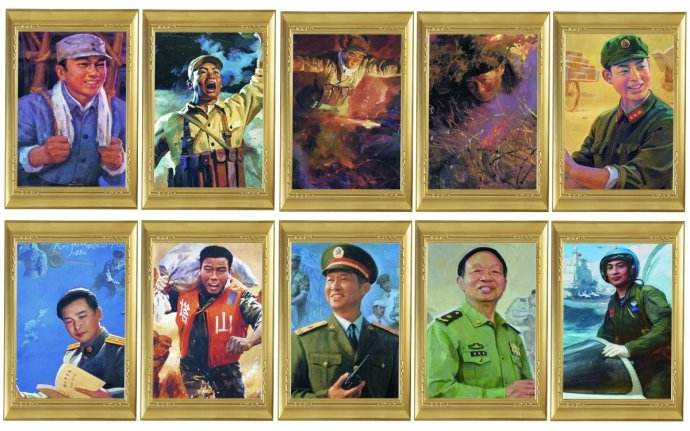 苏宁               李向群            杨业功            林俊德             张超
奉献
毁一个英雄，就是毁一段历史;毁一段历史，就是毁一种精神;毁一种精神，就是毁一个民族。
奉献
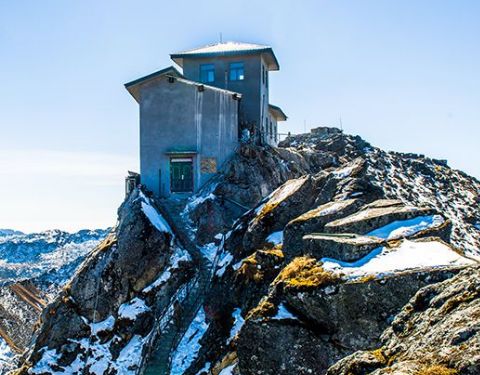 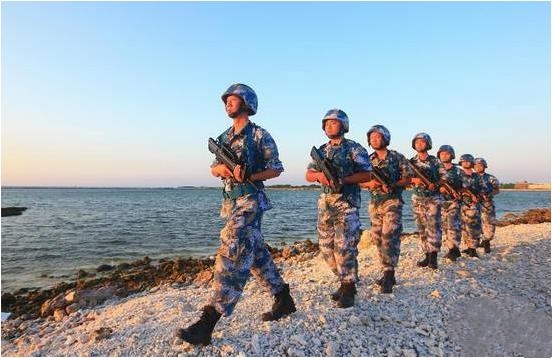 奉献
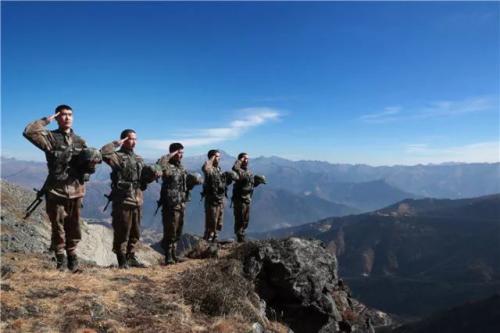 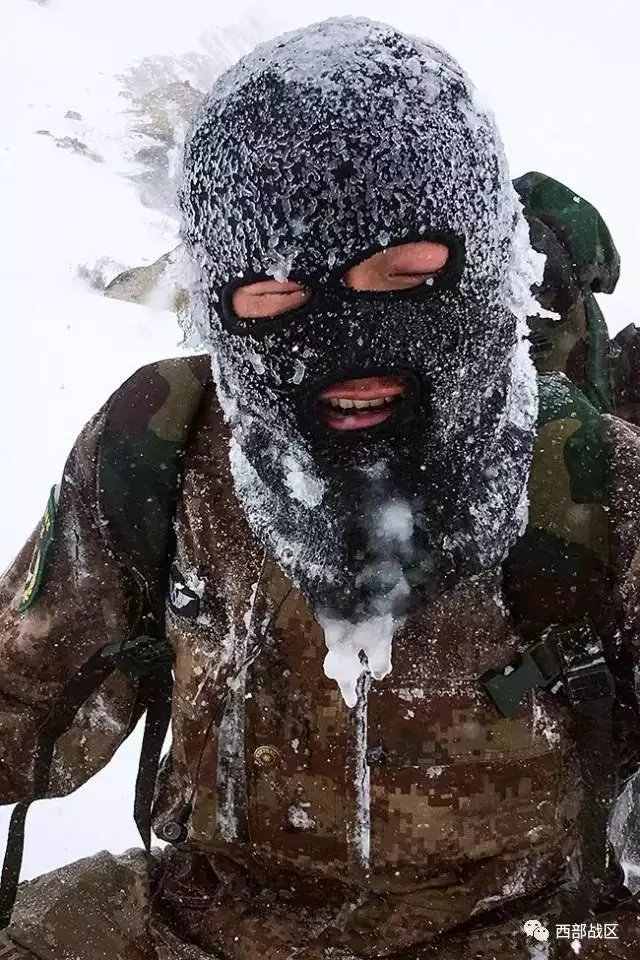 奉献
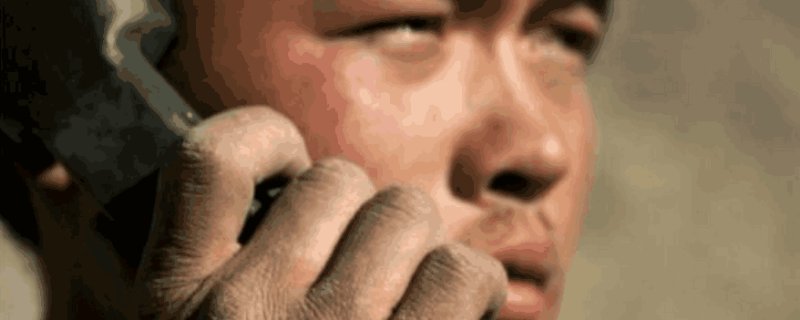 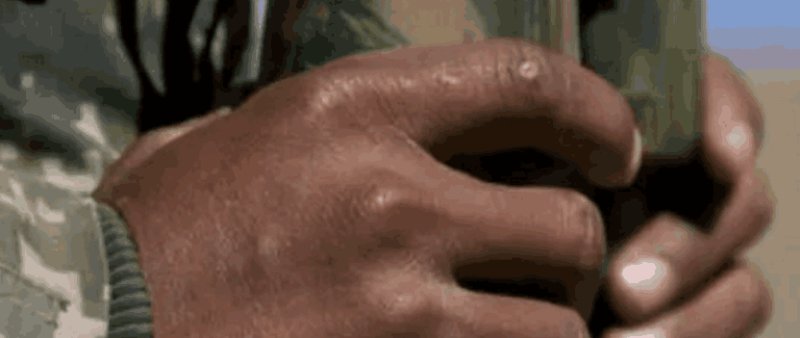 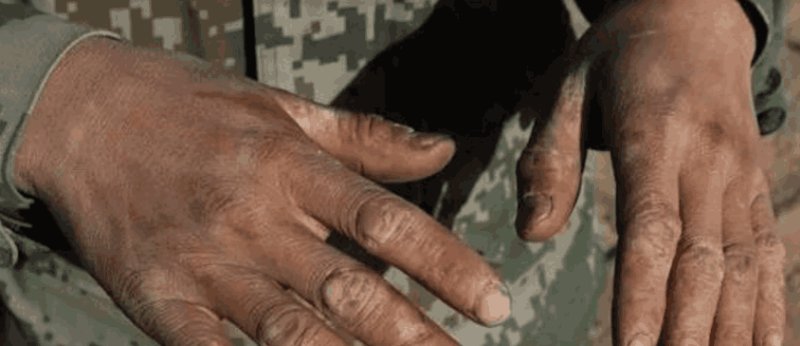 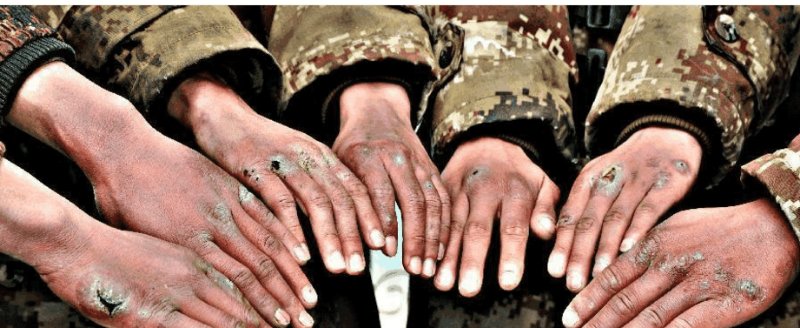 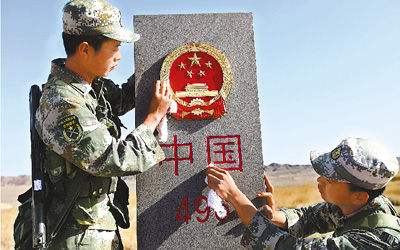 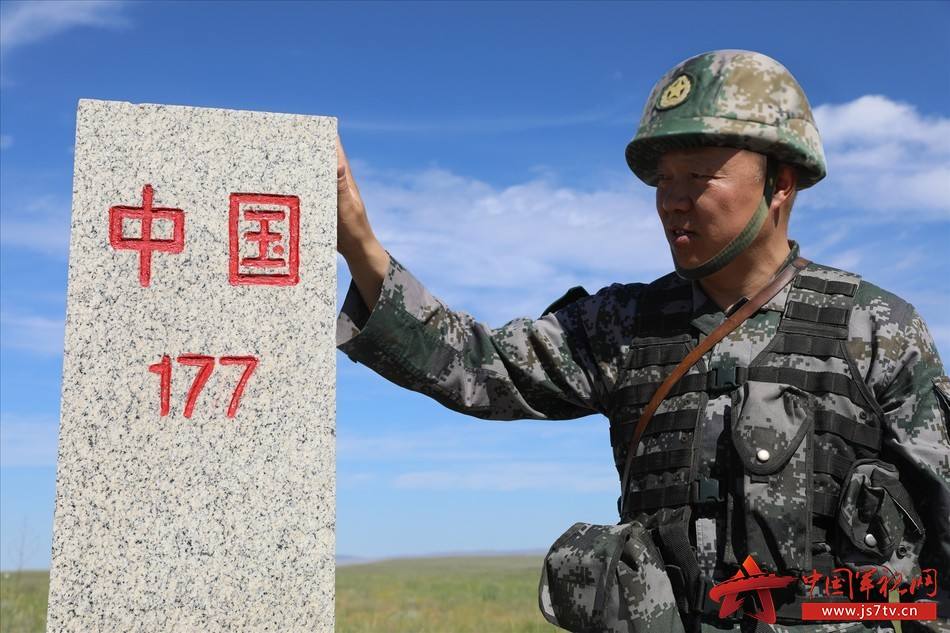 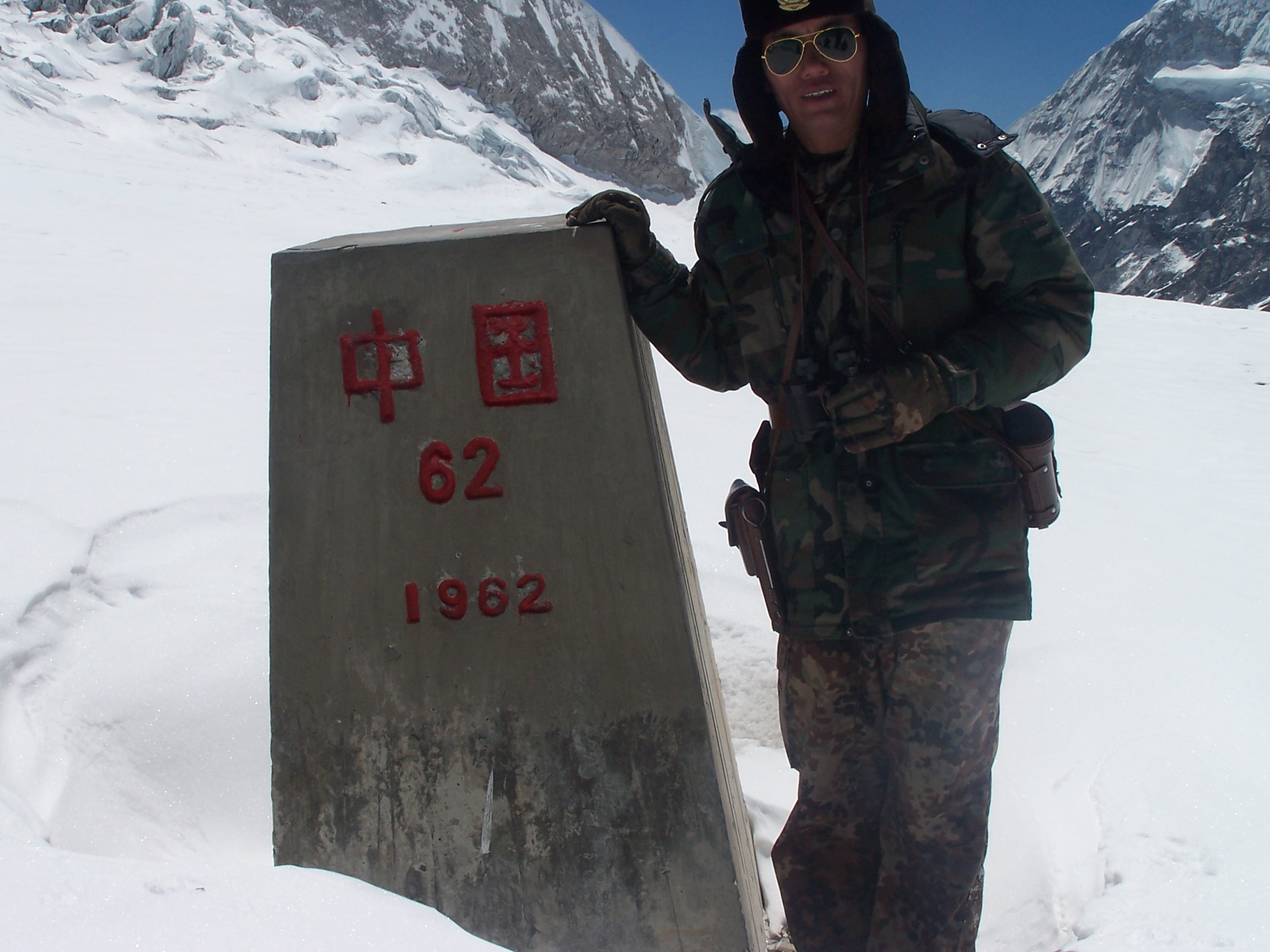 奉献
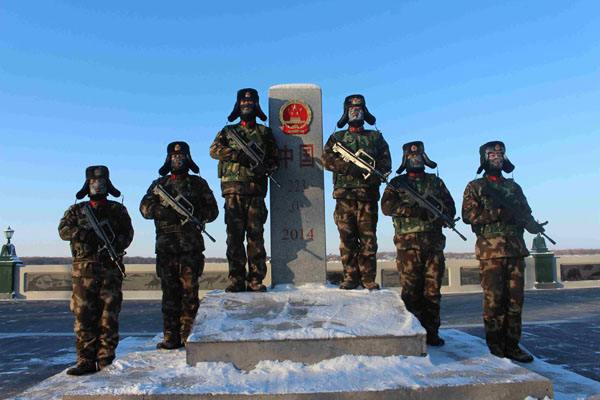 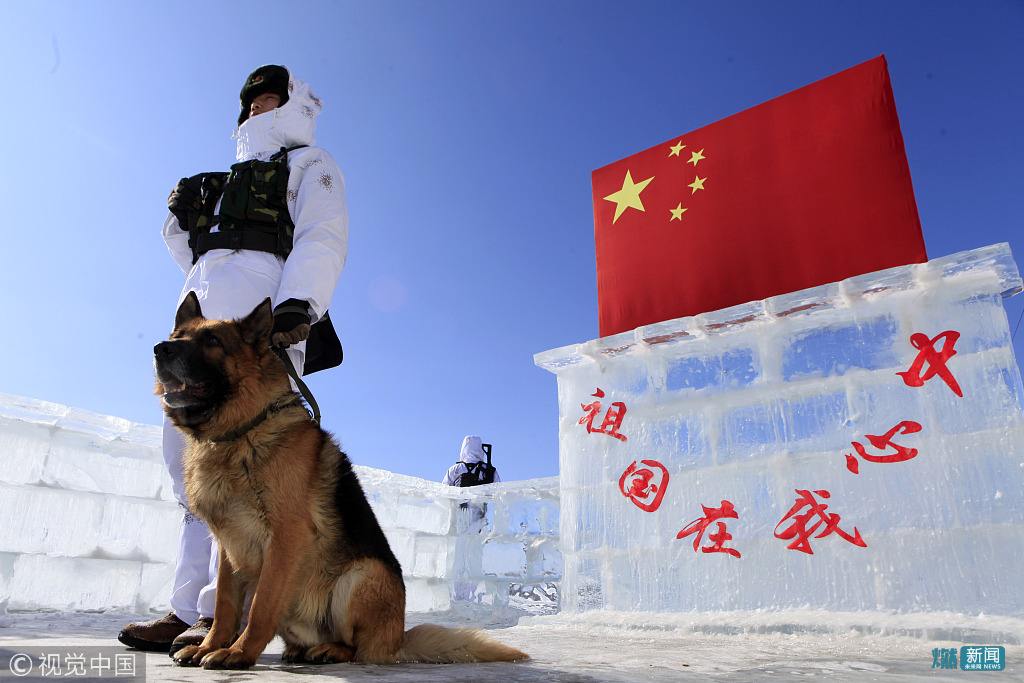 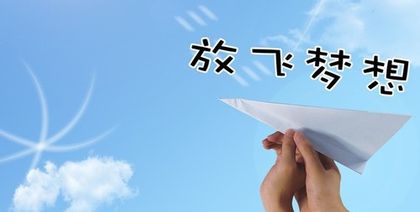 奉献
我的人生我做主
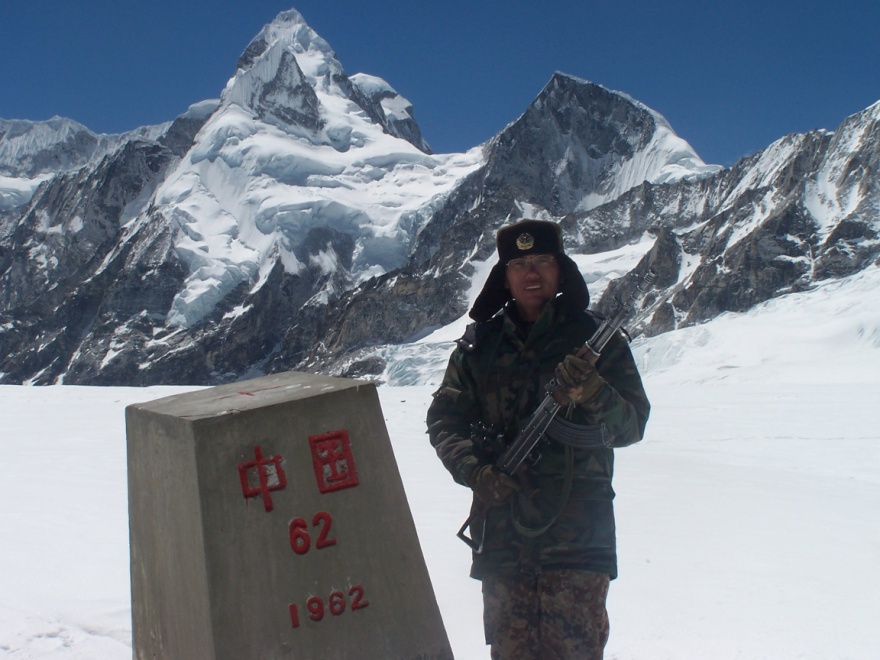 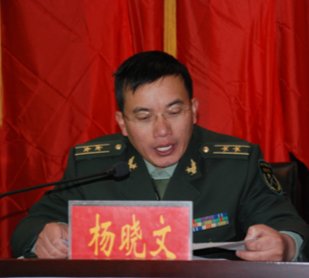 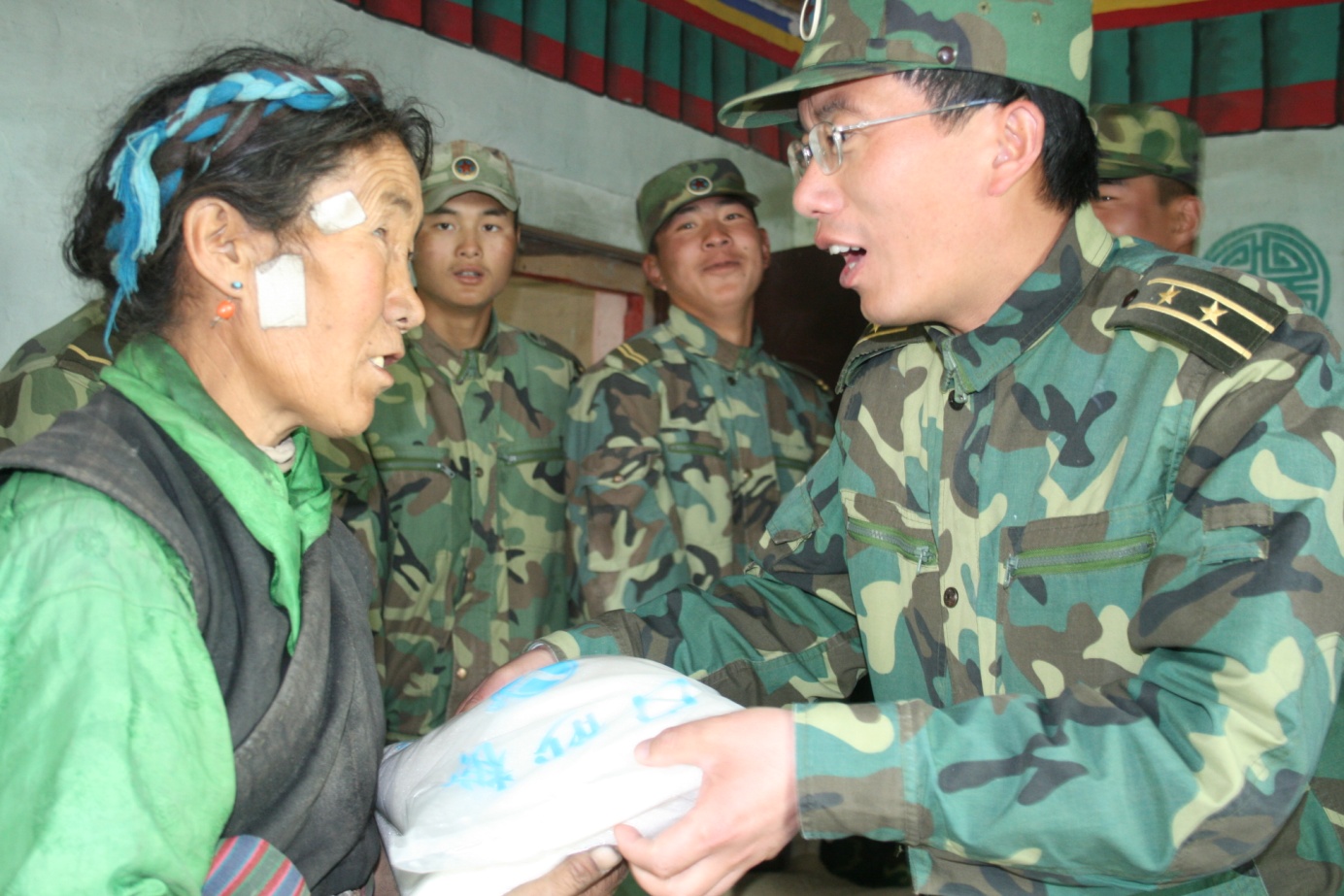 奉献
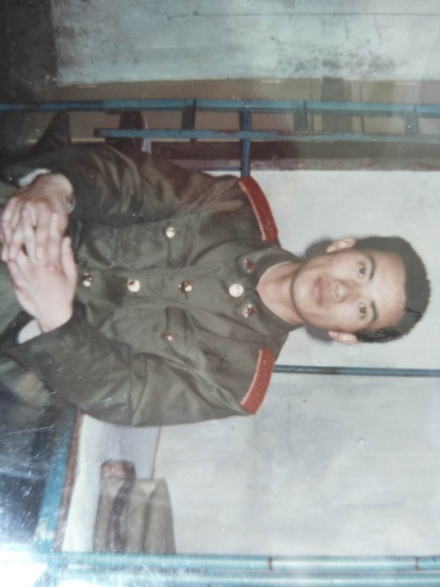 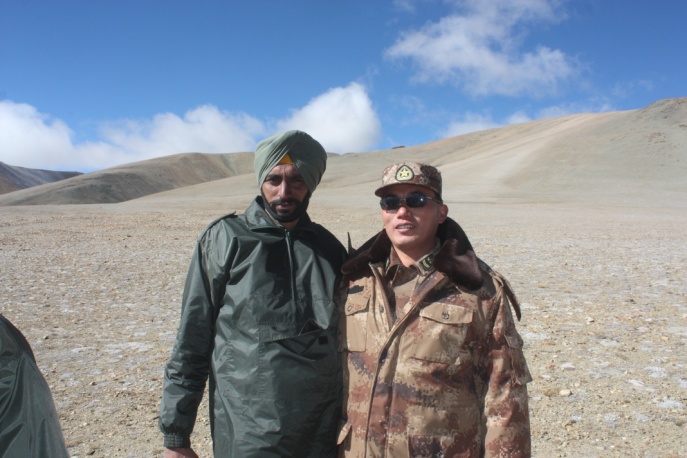 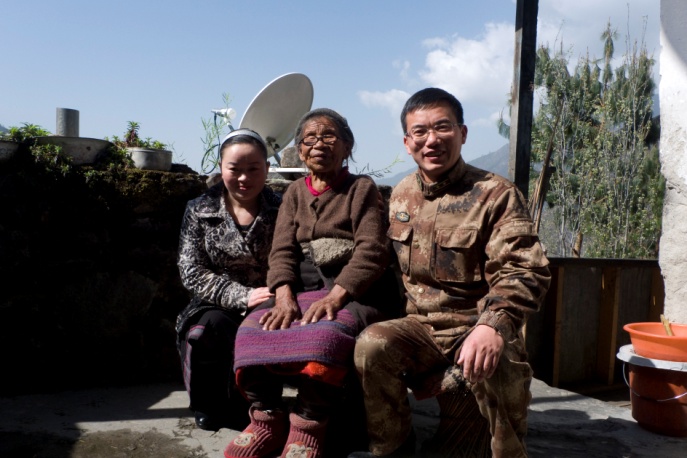 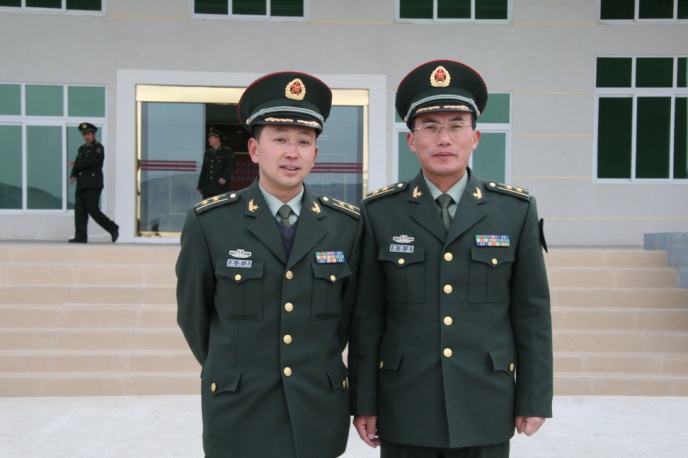 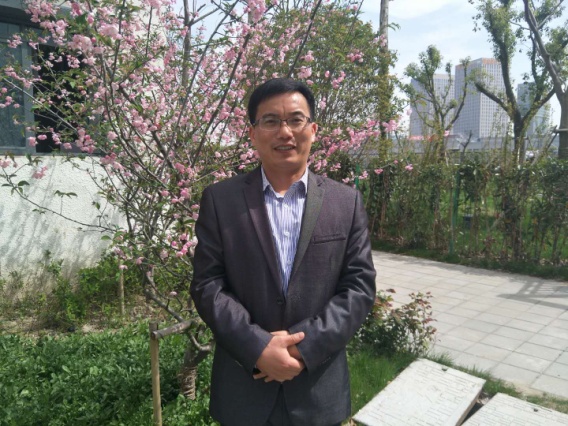 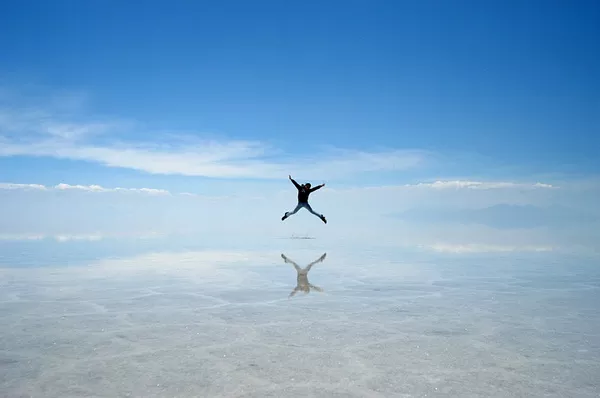 奉献
树立信心

         ——努力做最好的自己！
奉献
当我们确立了人生目标，就不会无所事事
当我们每个人都在努力做事，你就是在为国家和
自己的家人而奉献
当我们在奉献国家、民族和家人的同时，
我们也在成就着自己的人生
奉献
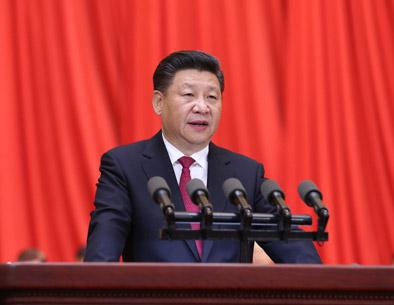 幸福是奋斗出来的！
奉献
人生追梦无止境
世间成事出艰辛